Il ritorno sulle Alpi lombarde
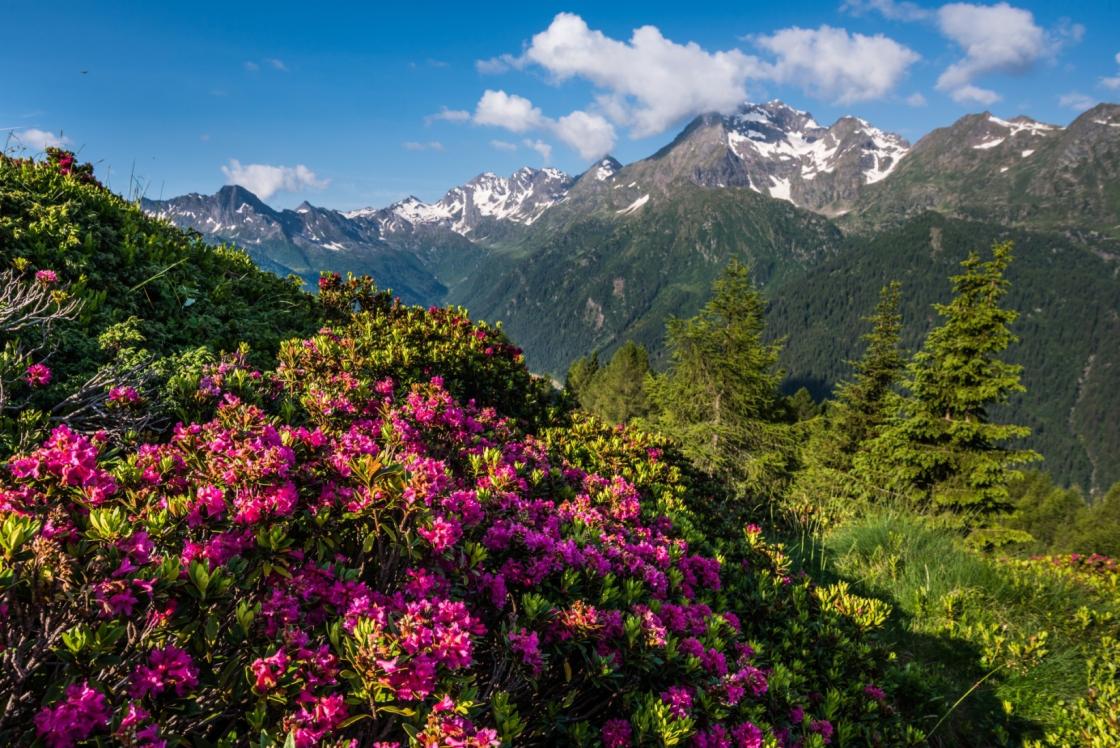 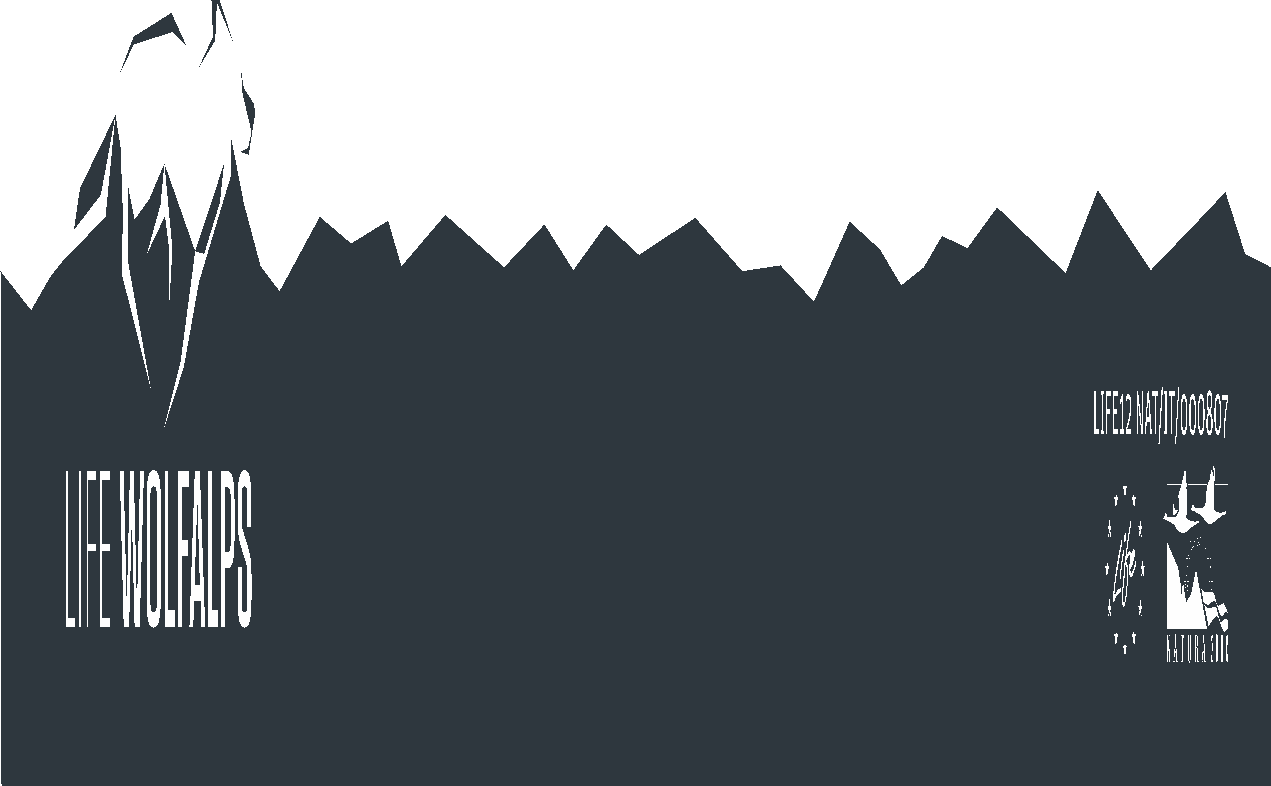 Il ritorno del lupo sulle Alpi lombarde
Estate 1999 - Primavera 2000
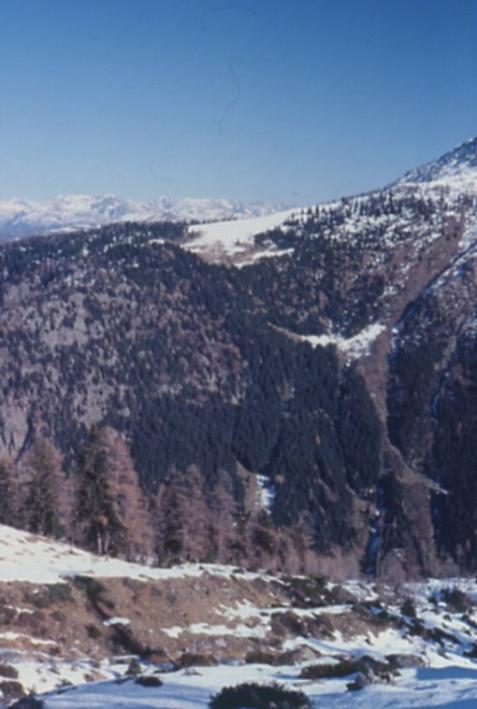 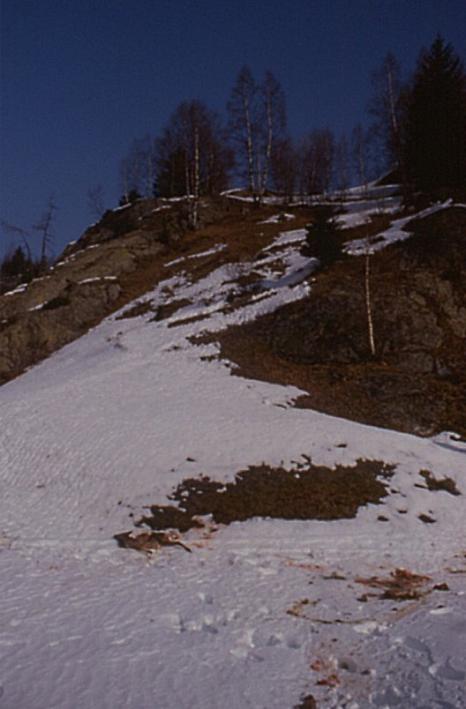 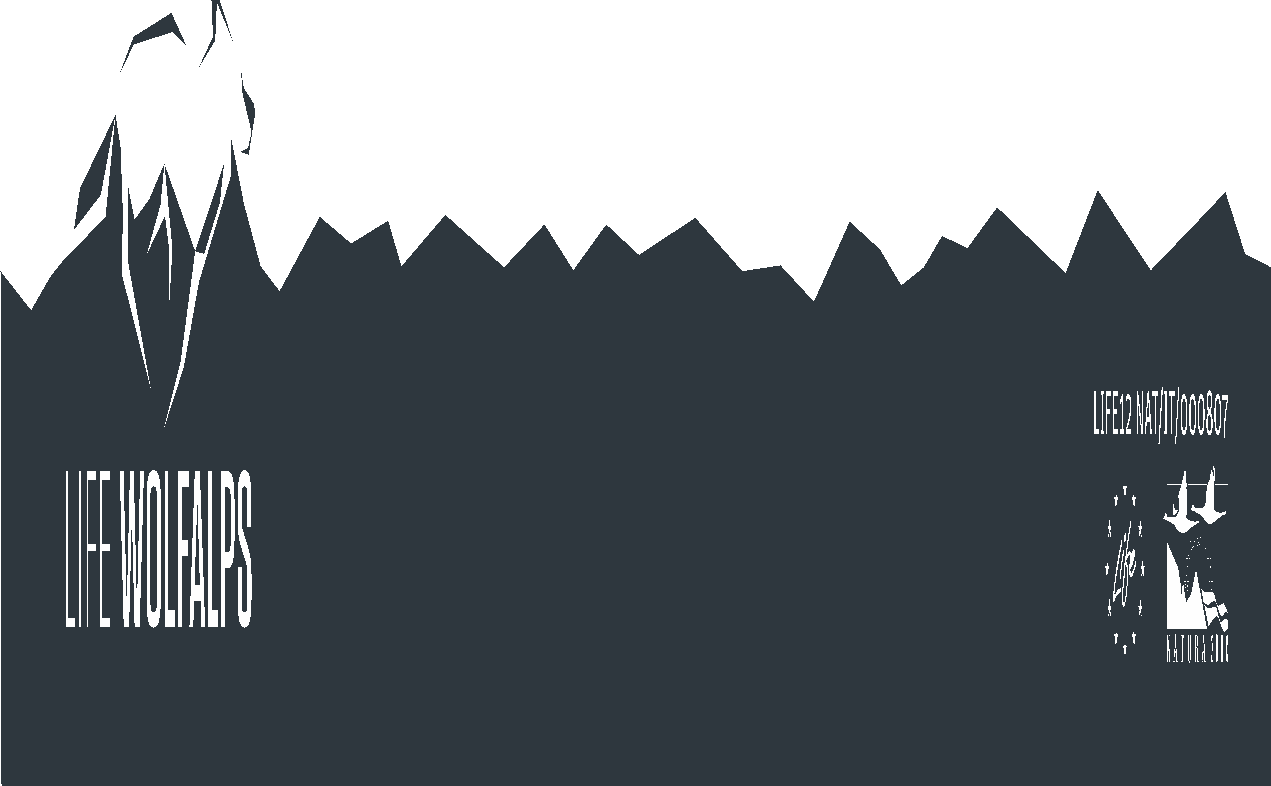 Il ritorno sulle Alpi lombarde
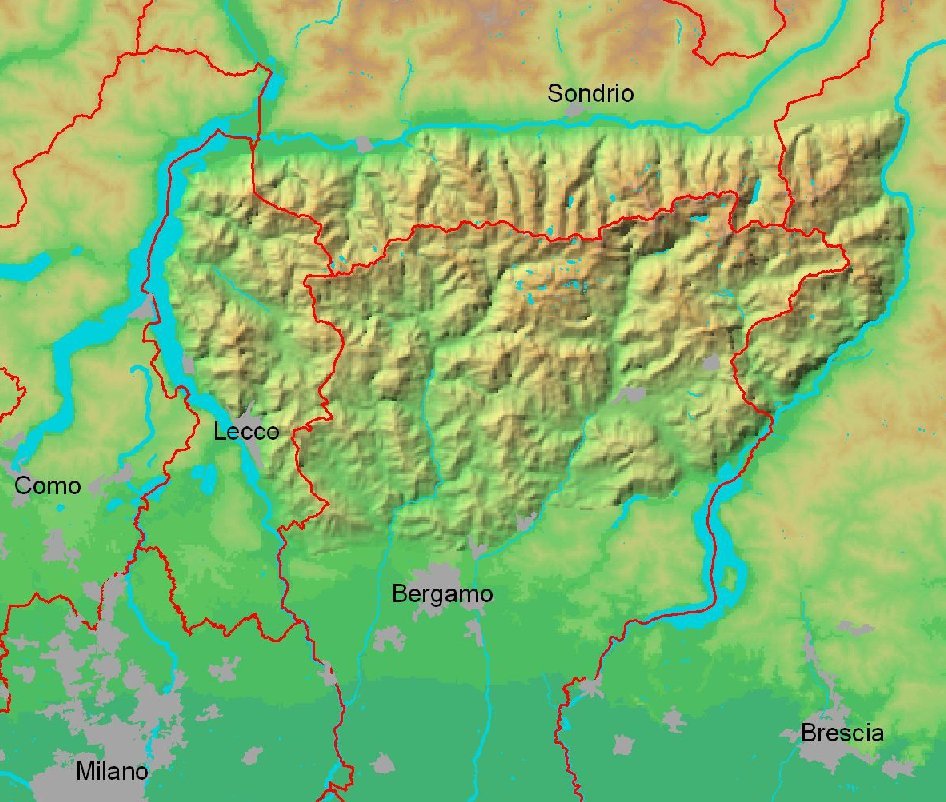 1999
2001
2002
2003
2004
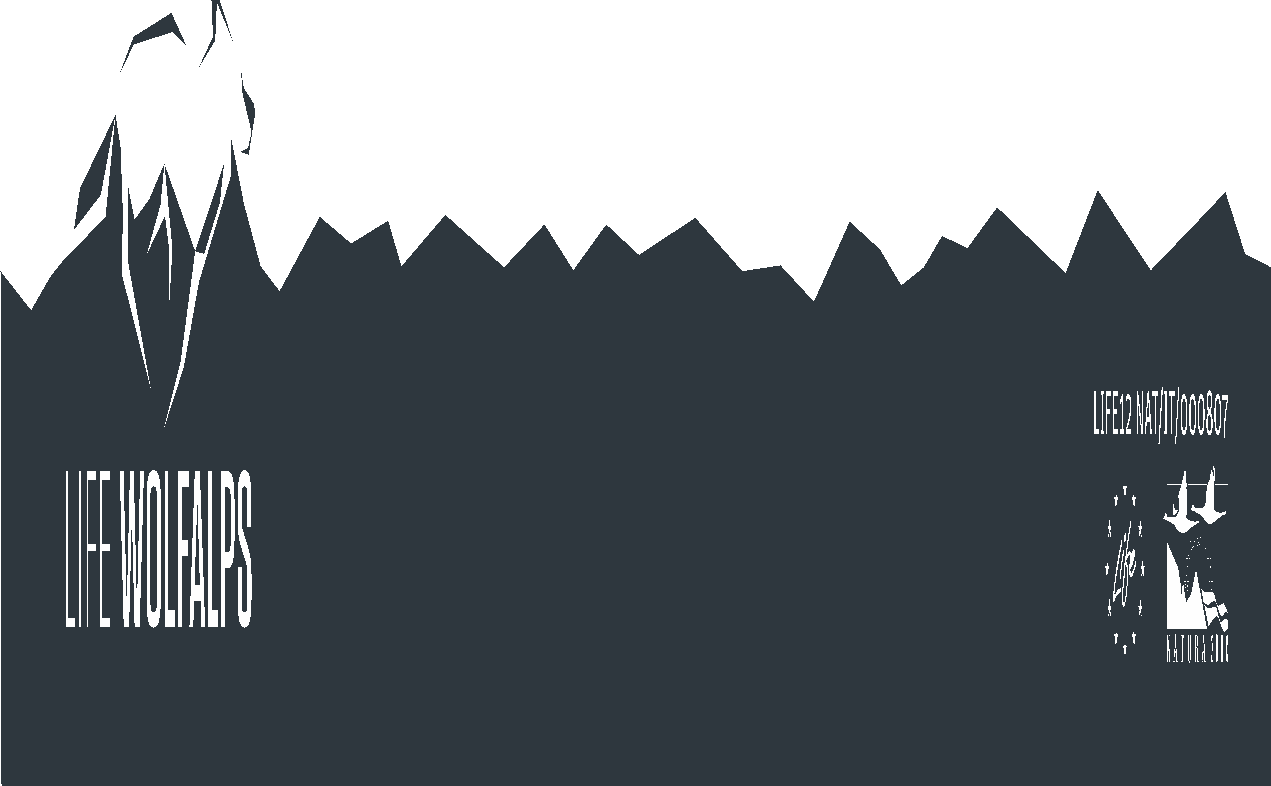 Il ritorno sulle Alpi lombarde
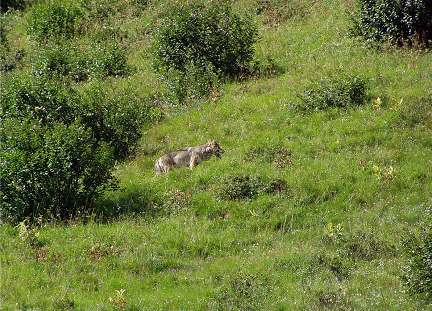 27 Luglio 2003

Presolana
 (Foto S. Gamba)
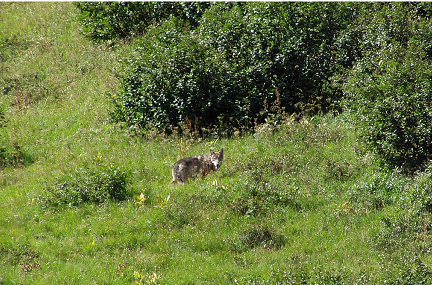 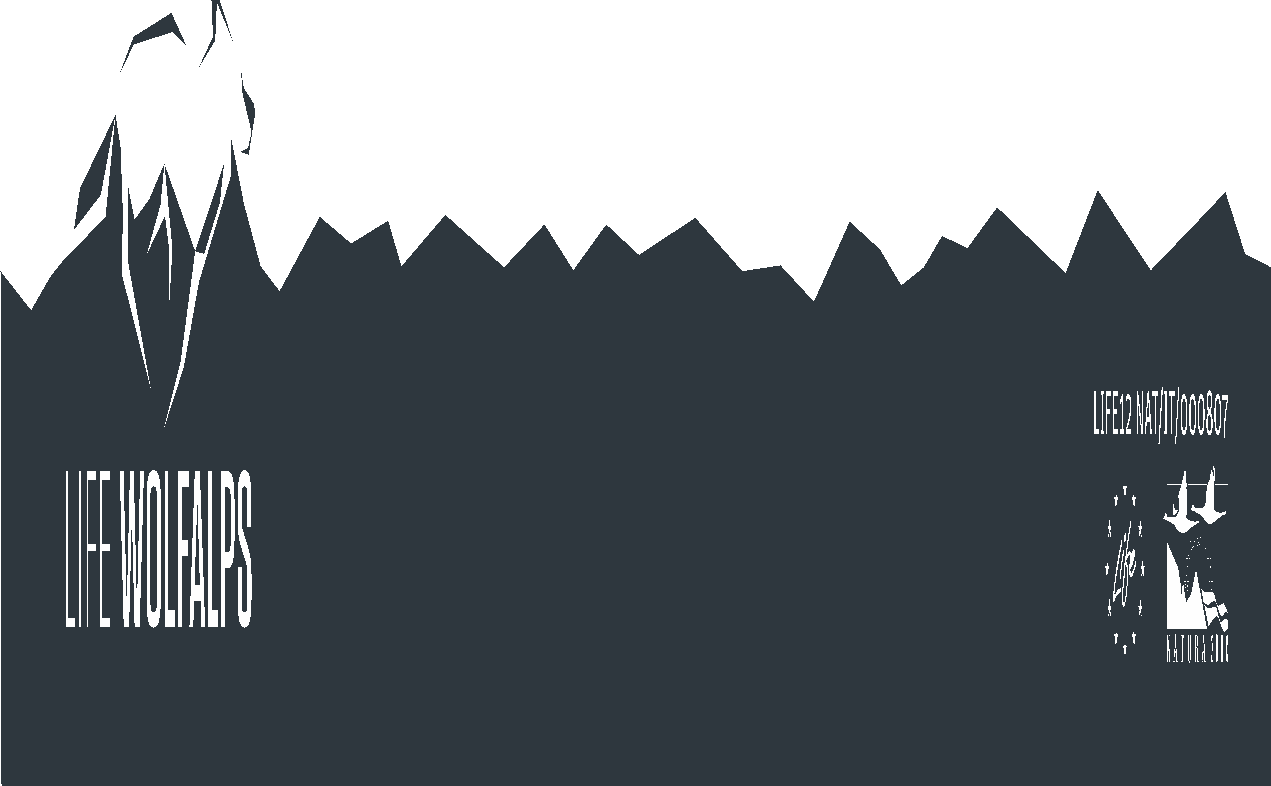 Il ritorno sulle Alpi lombarde
2010 (gennaio) - Monte Guglielmo BS – ISPRA: Lupo non italiano
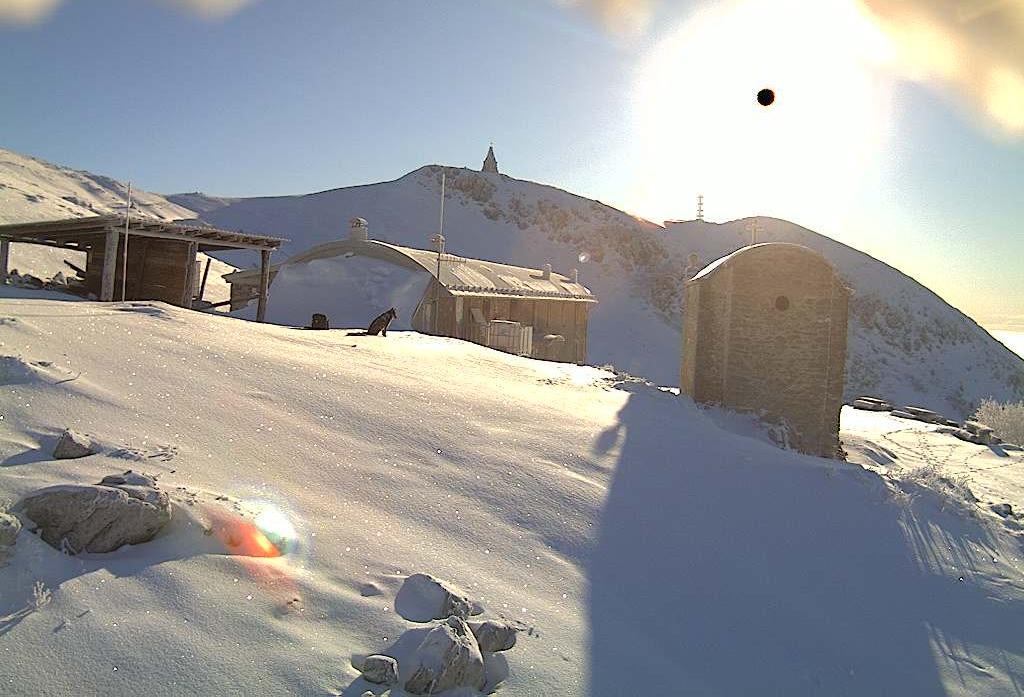 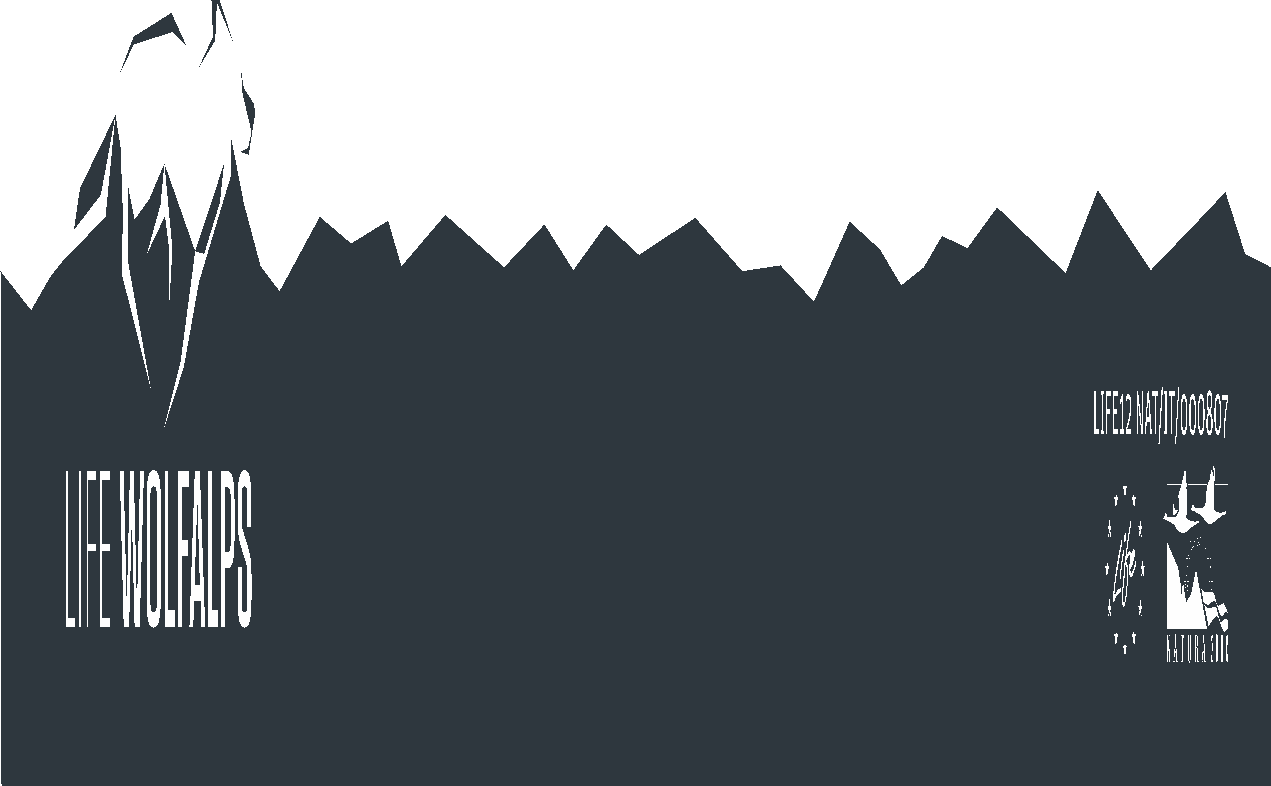 Il ritorno sulle Alpi lombarde
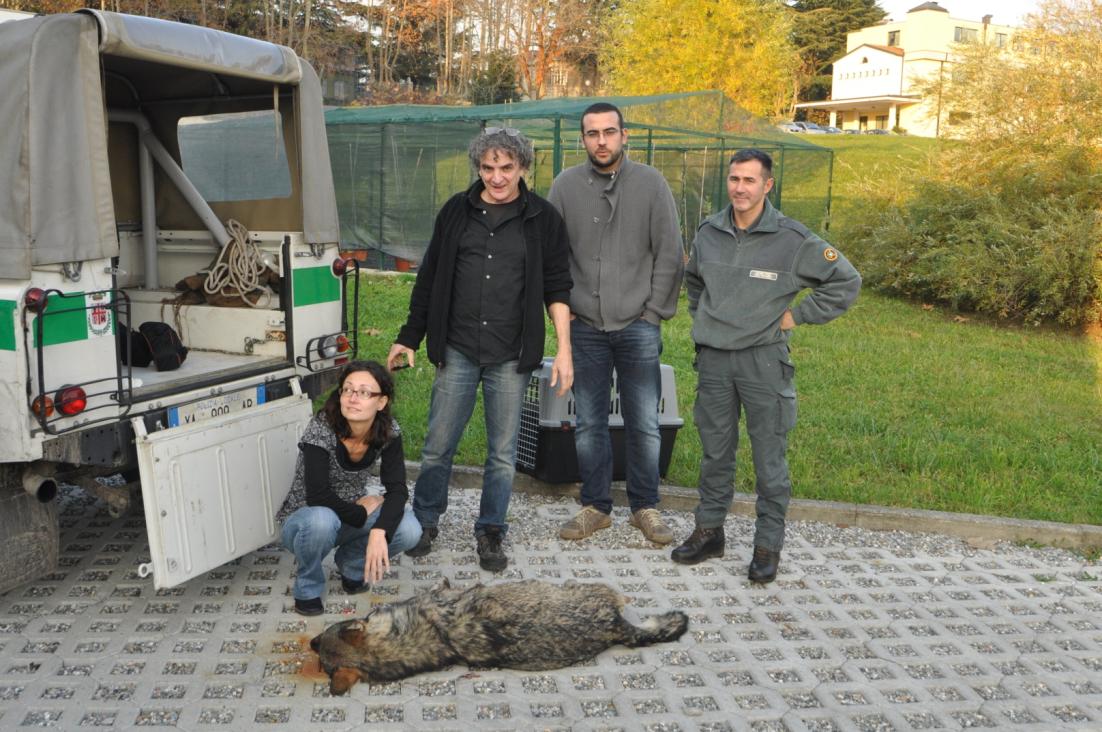 2012 (notte tra il 12 e 13 novembre ) - maschio di lupo di circa due anni di età (peso 36 kg), ottimo stato di salute, investito a Somma Lombardo (VA), vicino Aeroporto di Malpensa. ISPRA: lupo italiano
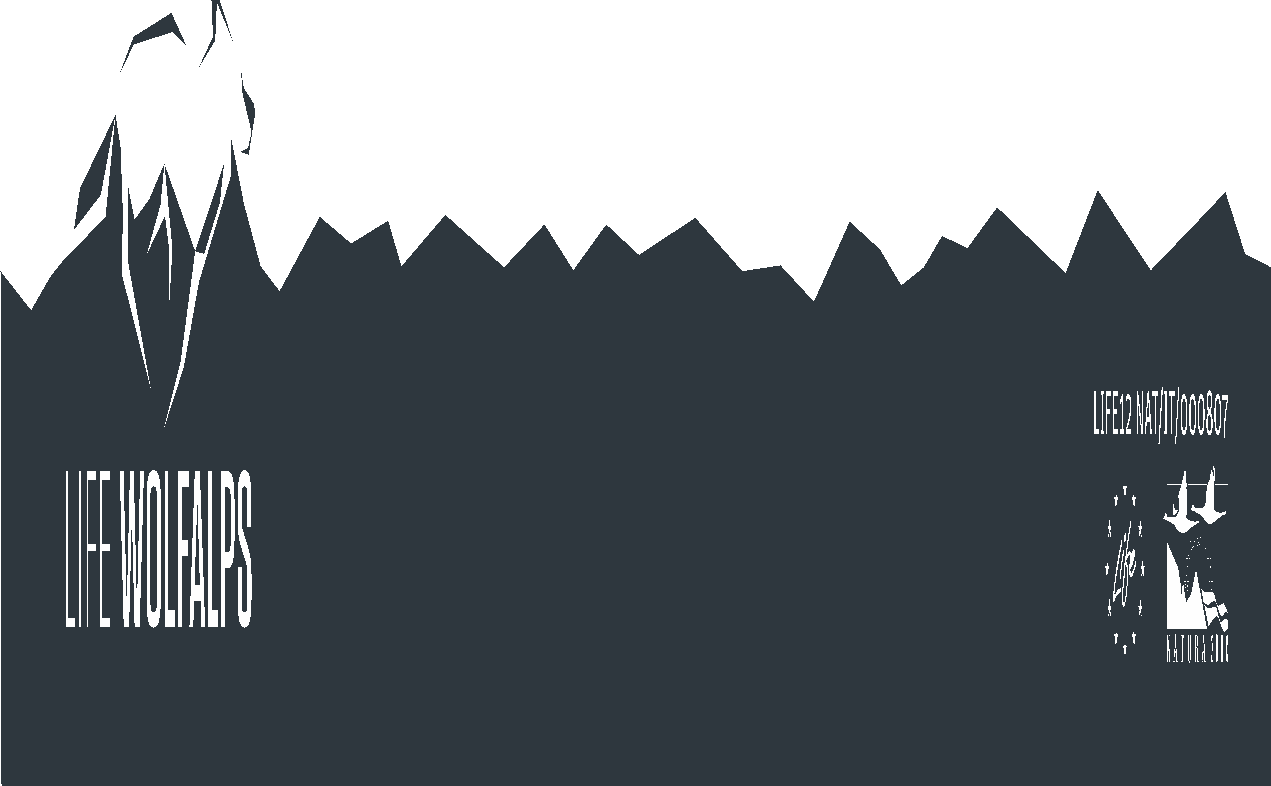 Il ritorno sulle Alpi lombarde
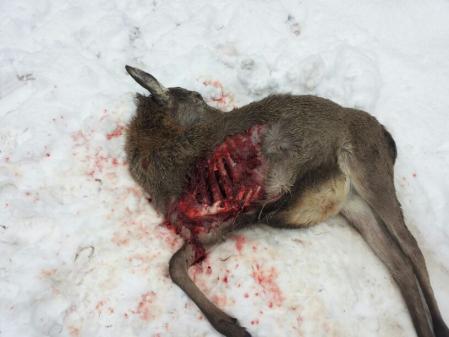 19 aprile 2014
Val Belviso SO
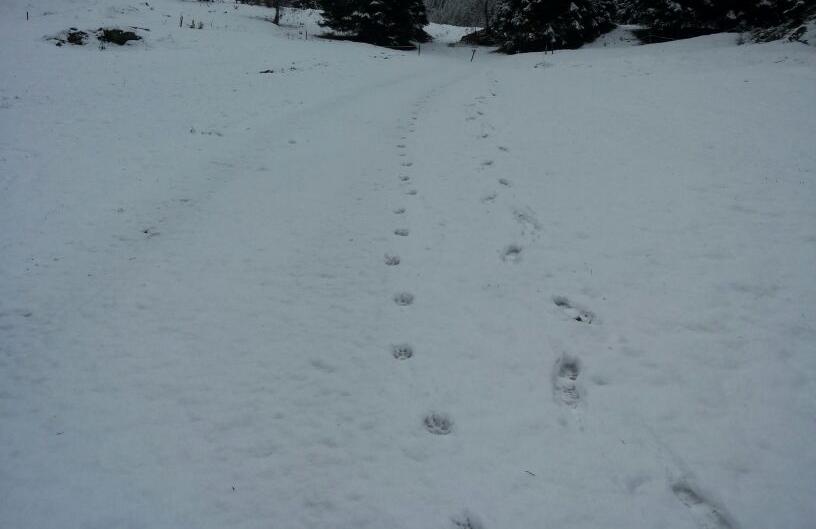 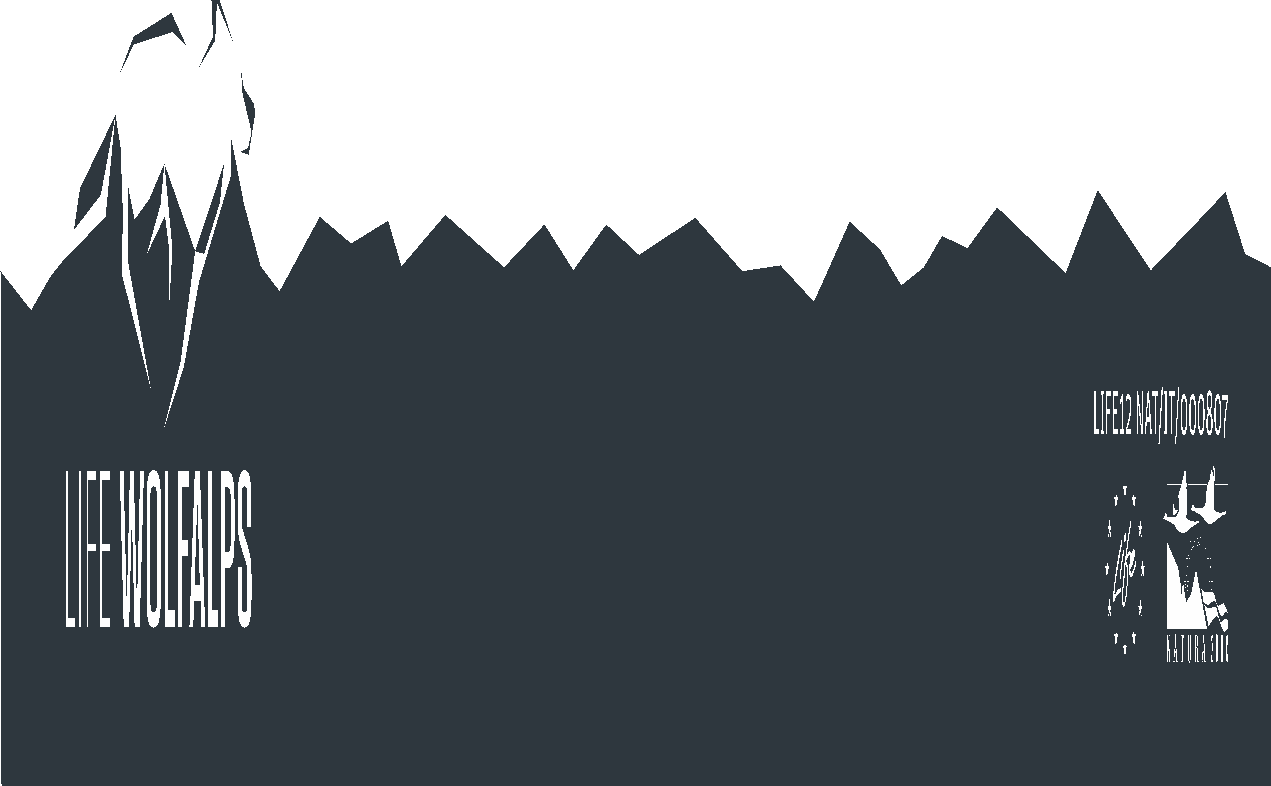 Il ritorno sulle Alpi lombarde
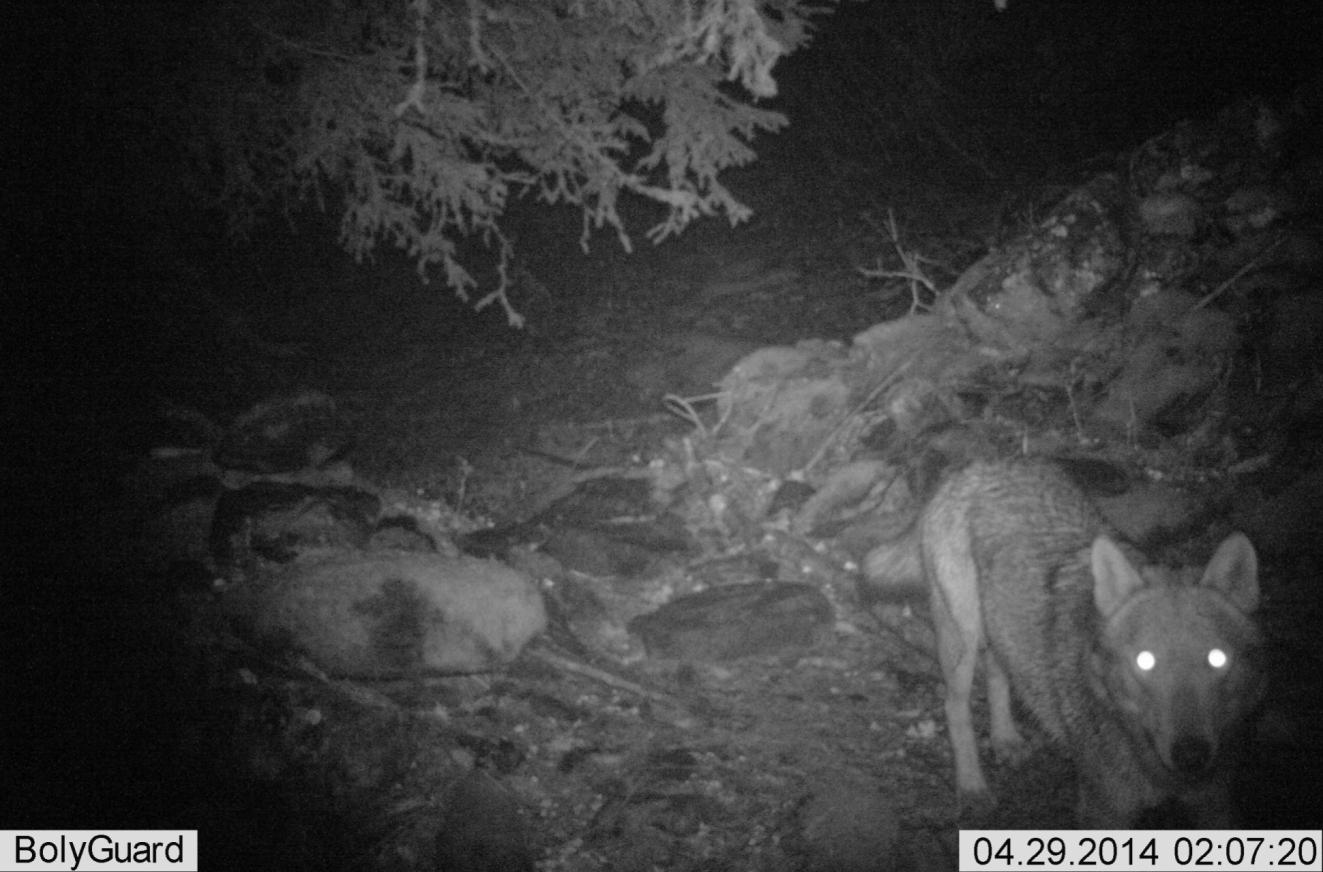 29 aprile 2014
Val Belviso
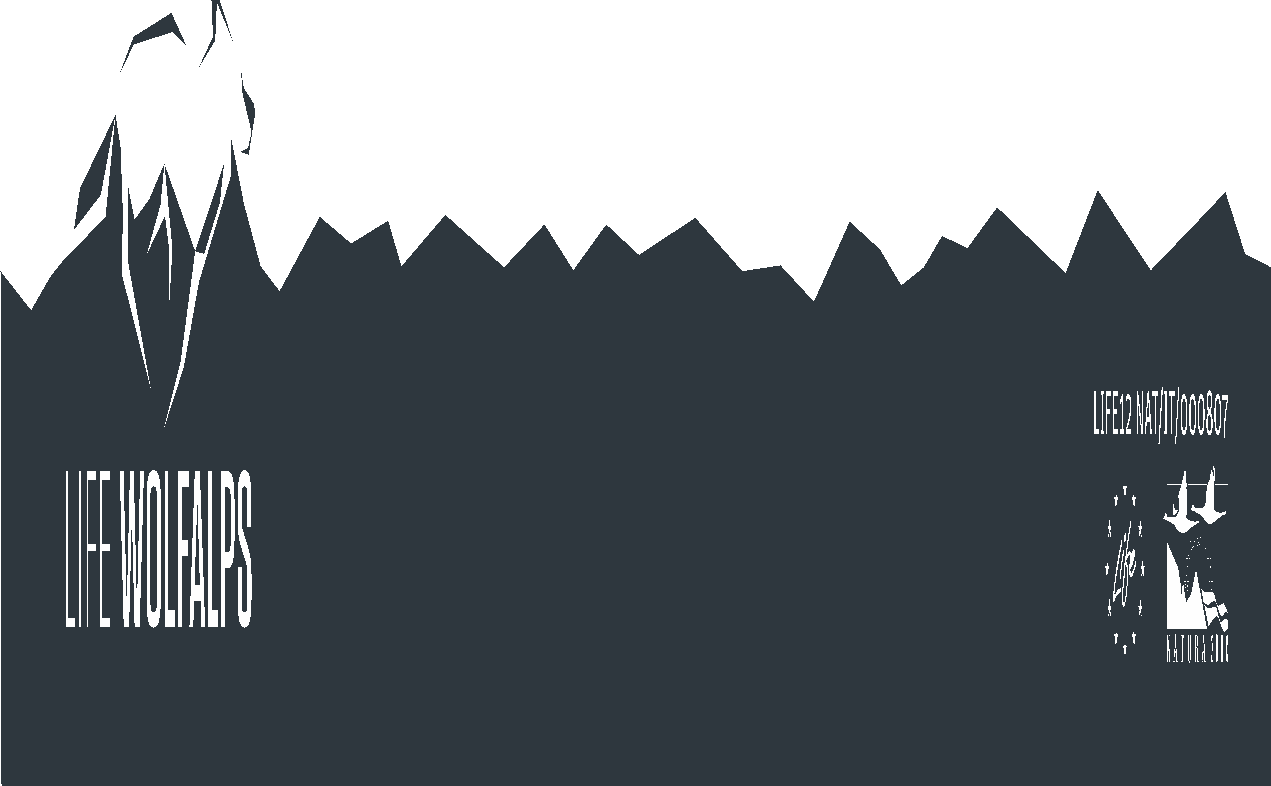 Il ritorno sulle Alpi lombarde
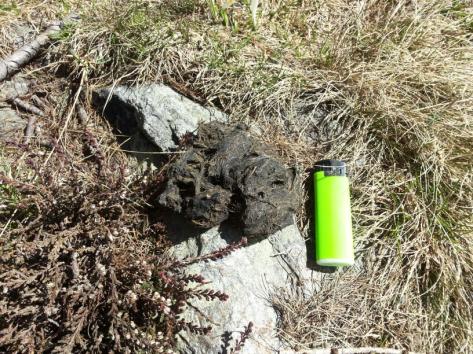 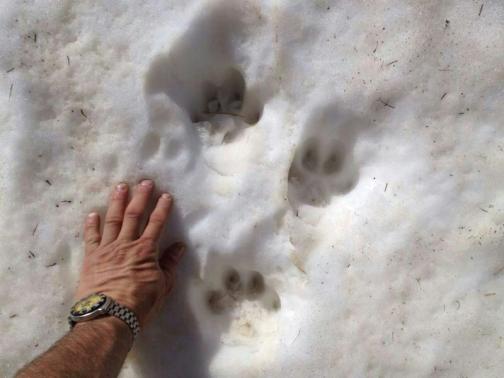 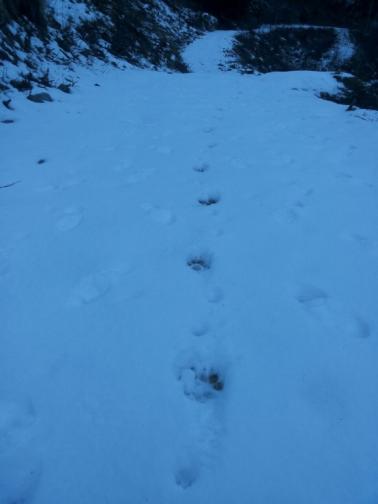 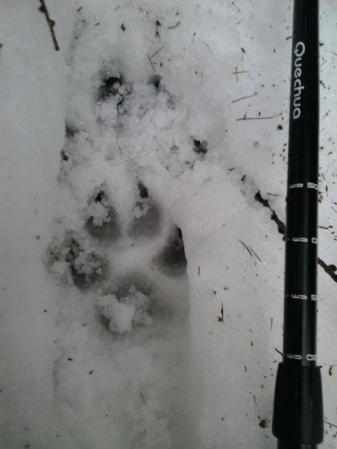 WMSO1
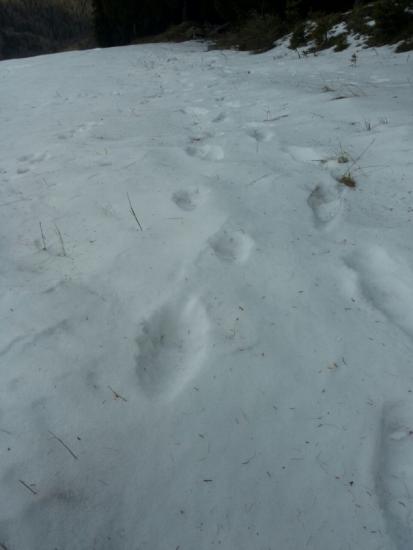 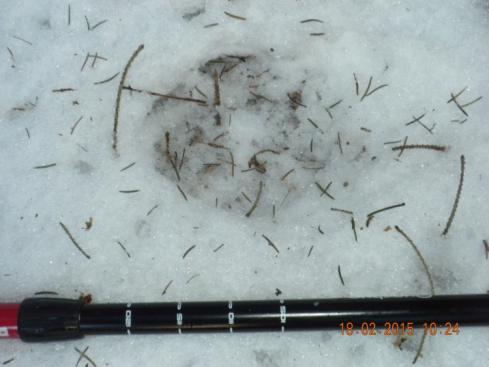 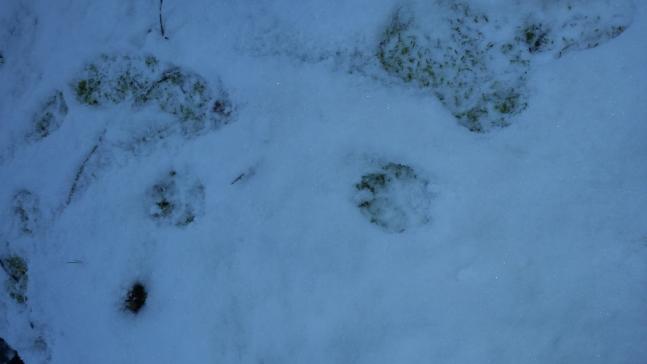 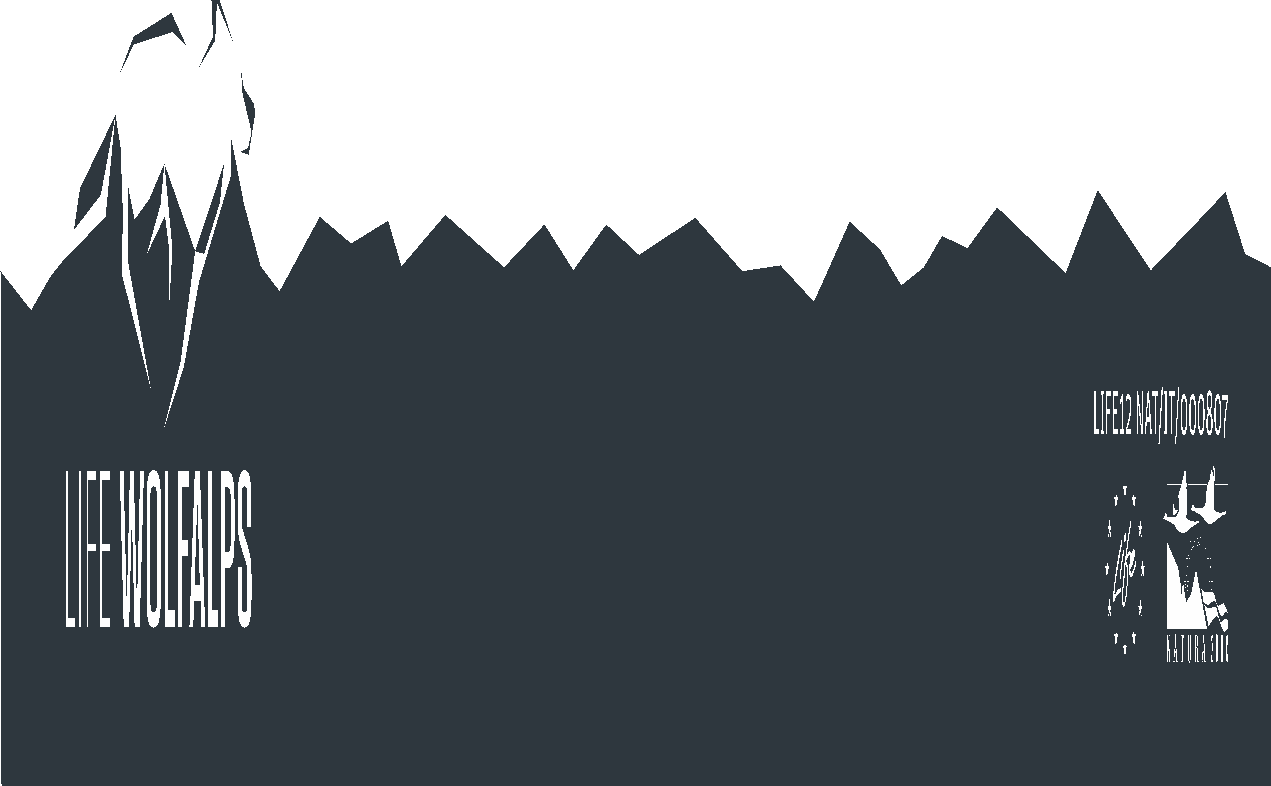 Il ritorno sulle Alpi lombarde
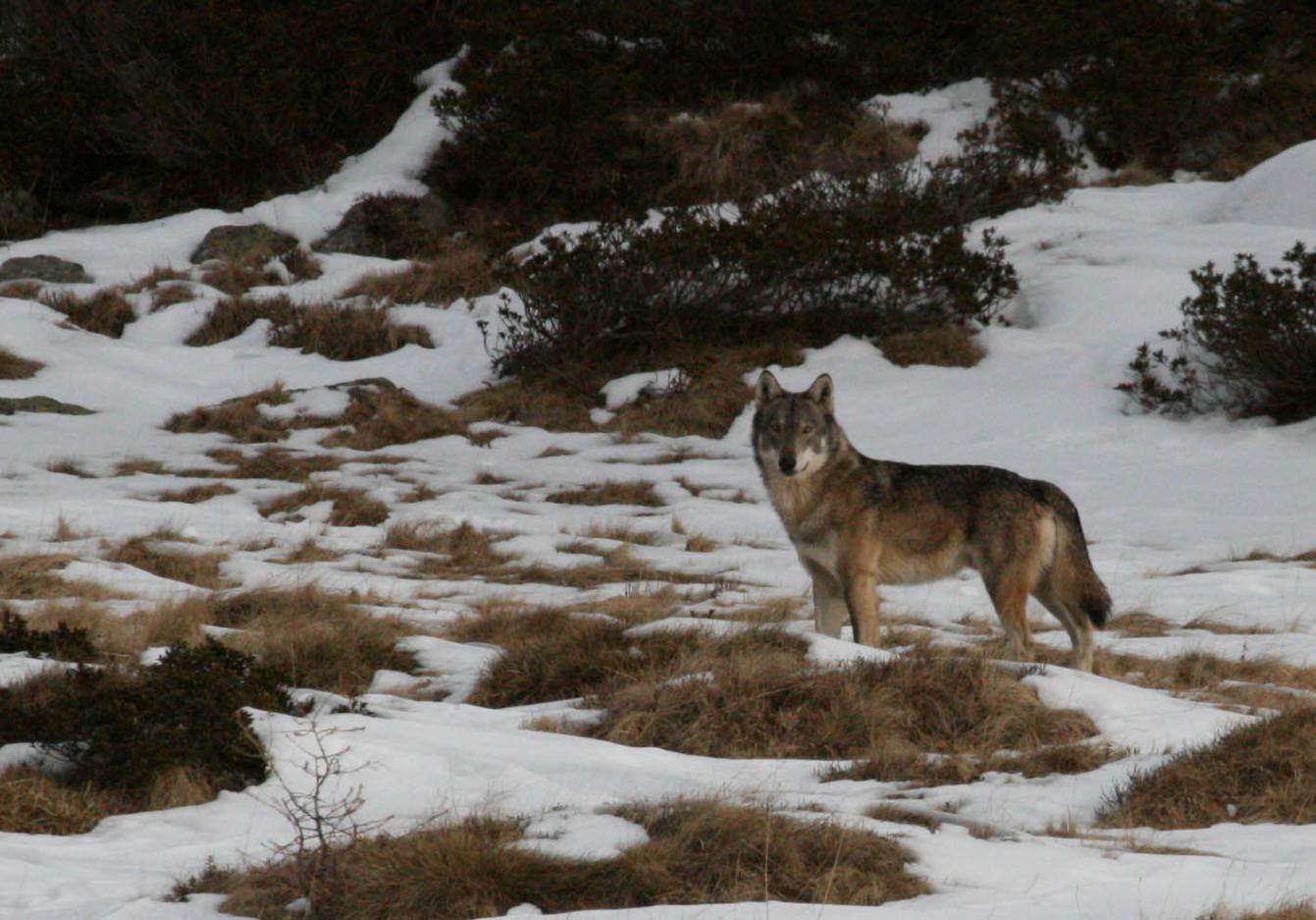 24/12/2014
Val Camonica
Foto F. Cao
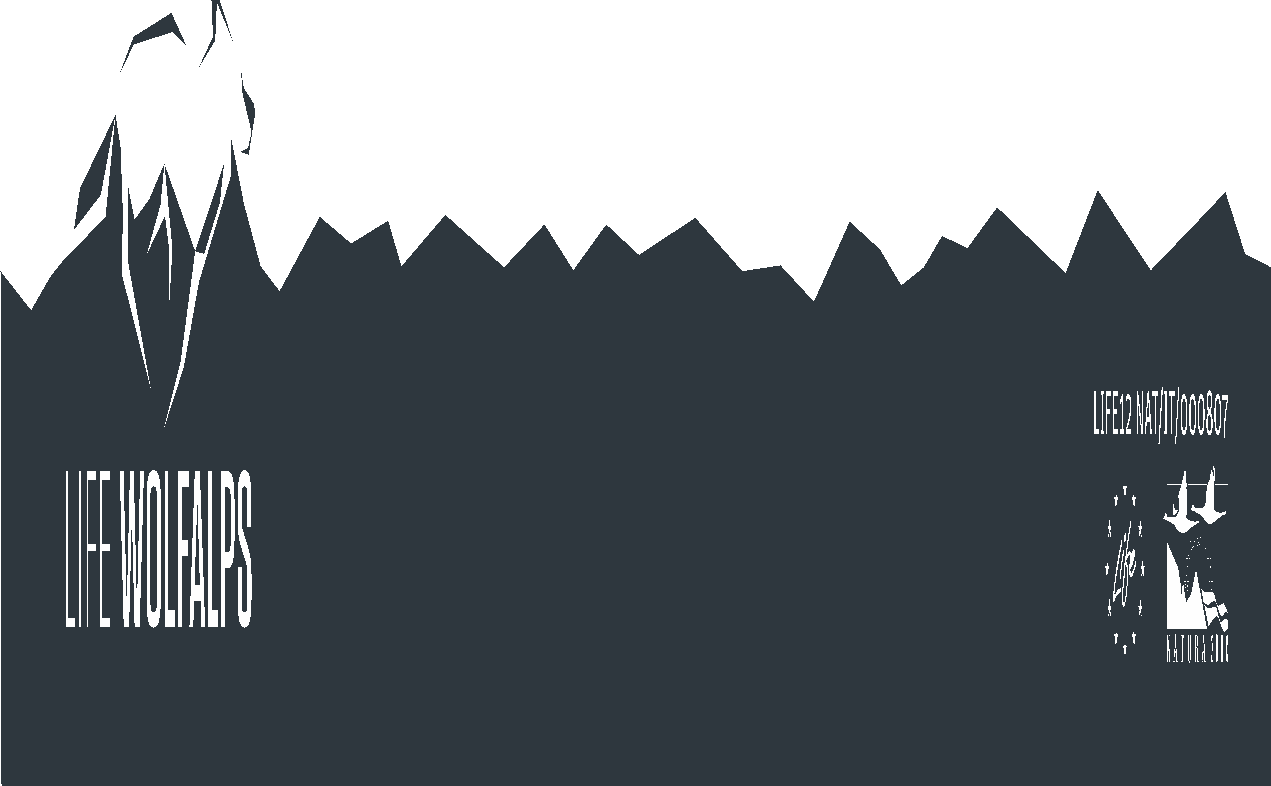 Il ritorno sulle Alpi lombarde
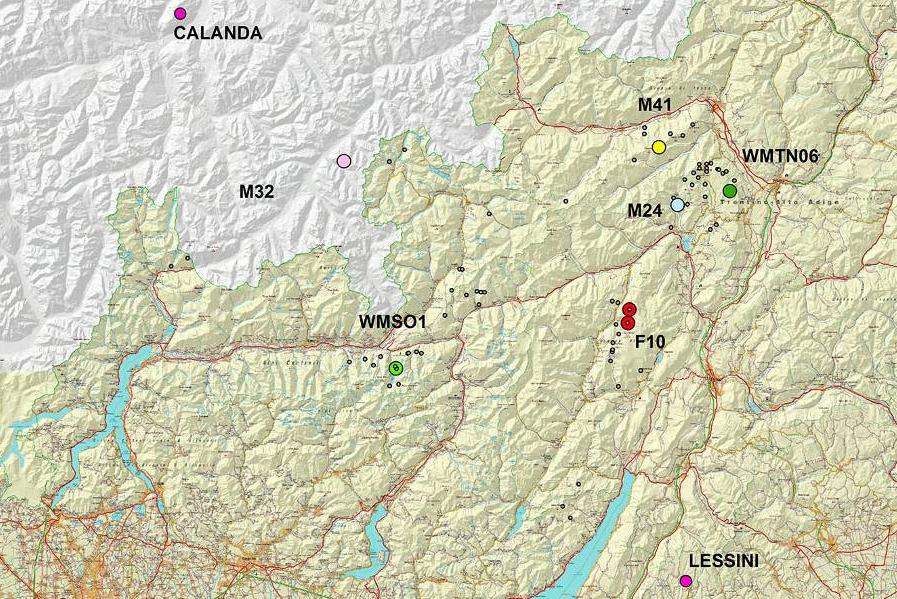 Core area 4 Alpi Centrali (2014-2015)
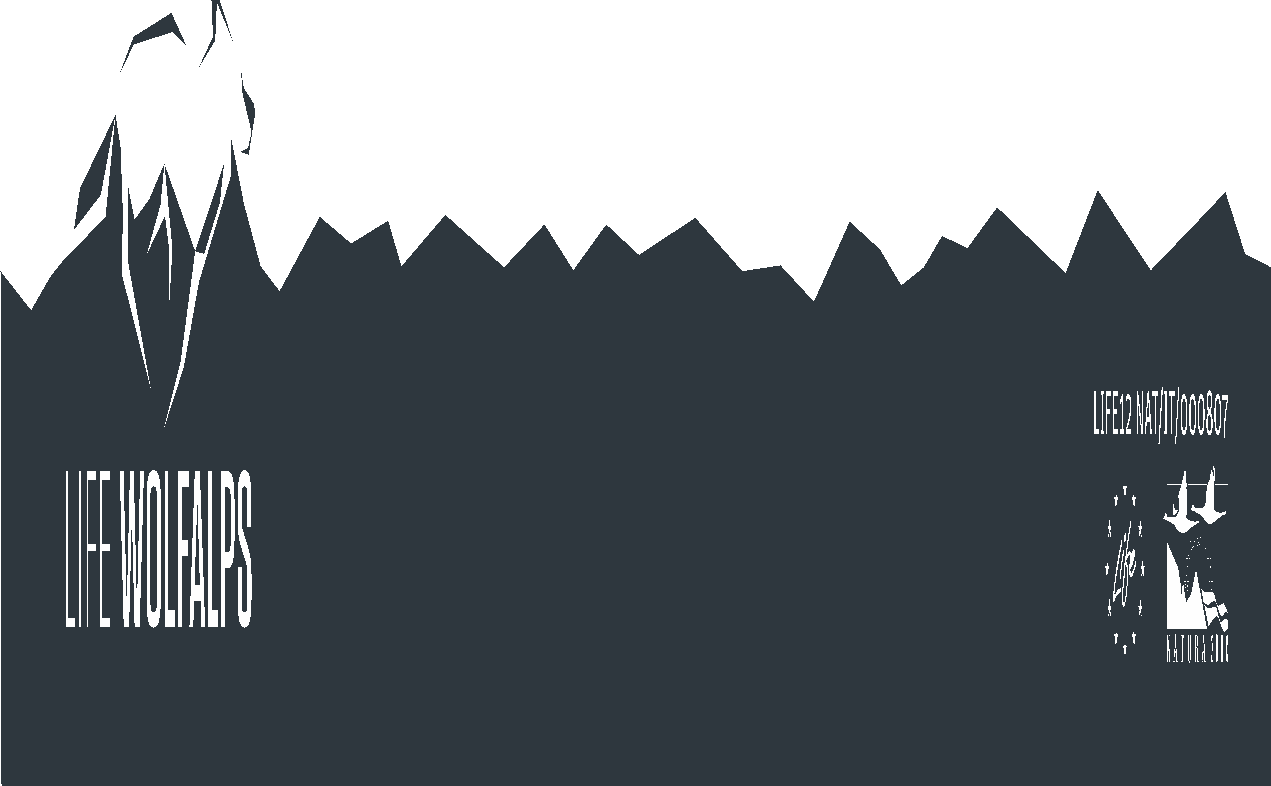 [Speaker Notes: Più nello specifico ecco la distribuzione dei lupi aggiornata
Nuclei rosa: branchi stabili (Calanda – Svizzera e Monti Lessini)
Bollini: individui genotipizzati: rossa è la femmina F10 sulle Dolomiti di Brenta; verde  chiaro l’individuo in Valtellina; azzurro M24: maschio in alta Val di Non; giallo e verde scuro: altri due individui in Alto Adige
Puntini: segni di presenza non genotipizzati]
Il ritorno sulle Alpi lombarde
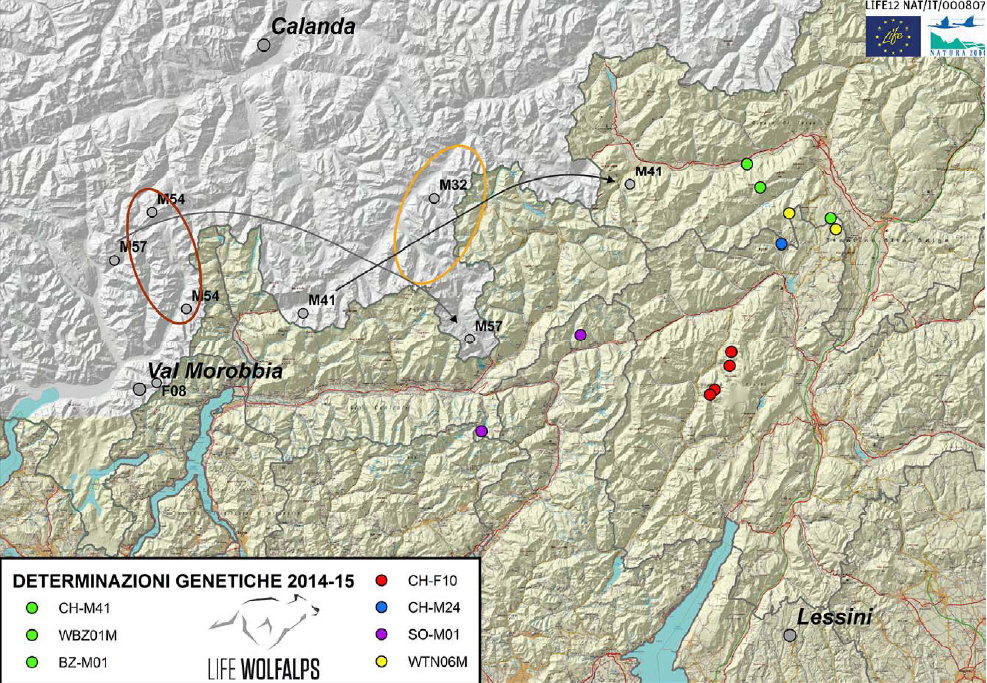 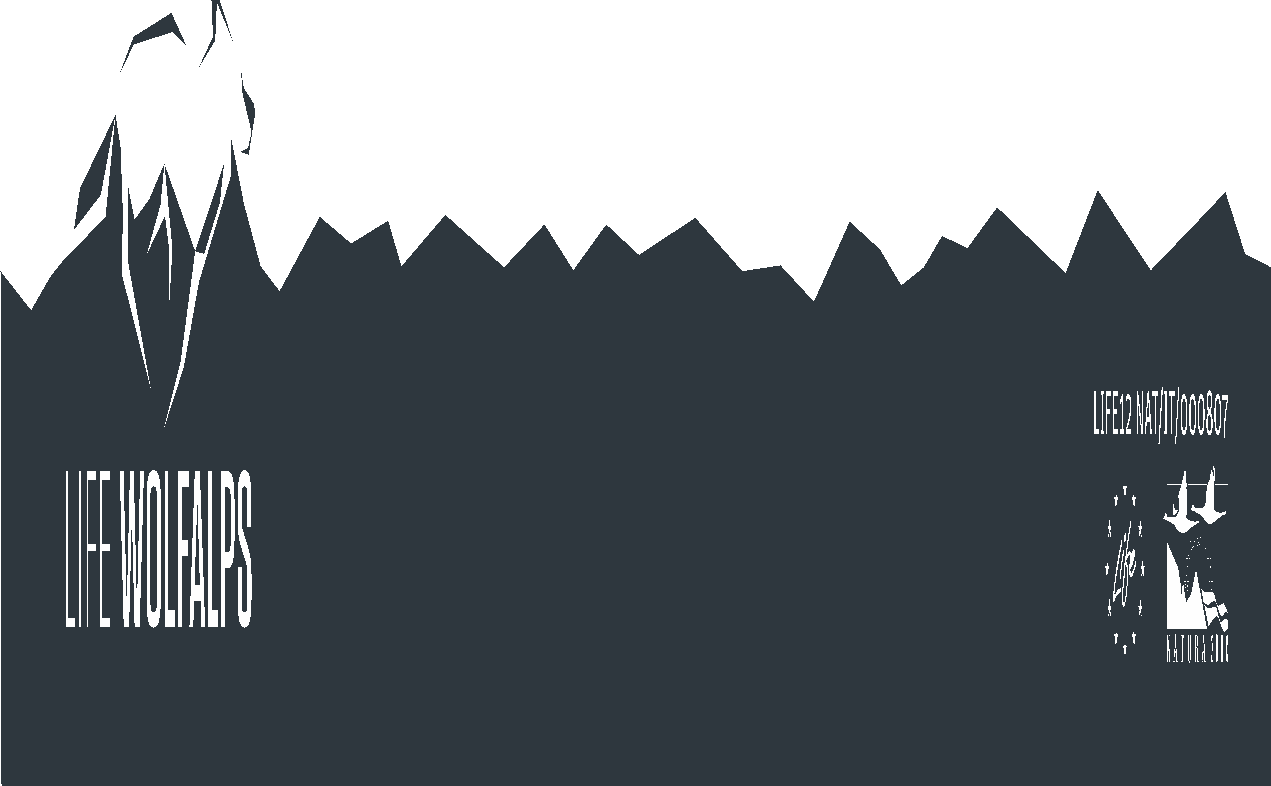 [Speaker Notes: Più nello specifico ecco la distribuzione dei lupi aggiornata
Nuclei rosa: branchi stabili (Calanda – Svizzera e Monti Lessini)
Bollini: individui genotipizzati: rossa è la femmina F10 sulle Dolomiti di Brenta; verde  chiaro l’individuo in Valtellina; azzurro M24: maschio in alta Val di Non; giallo e verde scuro: altri due individui in Alto Adige
Puntini: segni di presenza non genotipizzati]
Il ritorno sulle Alpi lombarde
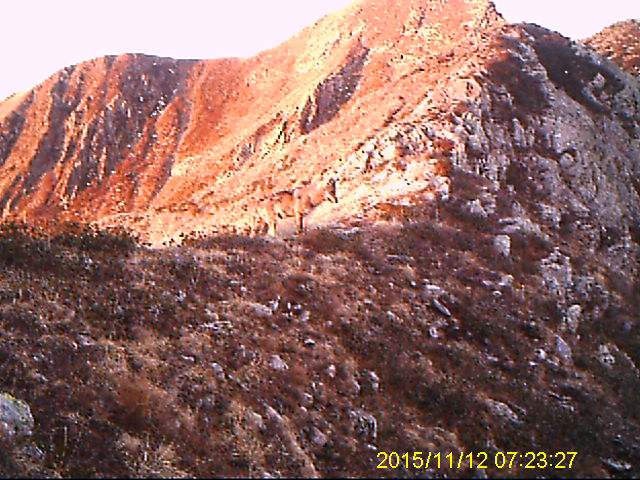 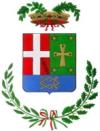 Autunno
Val Cavargna CO
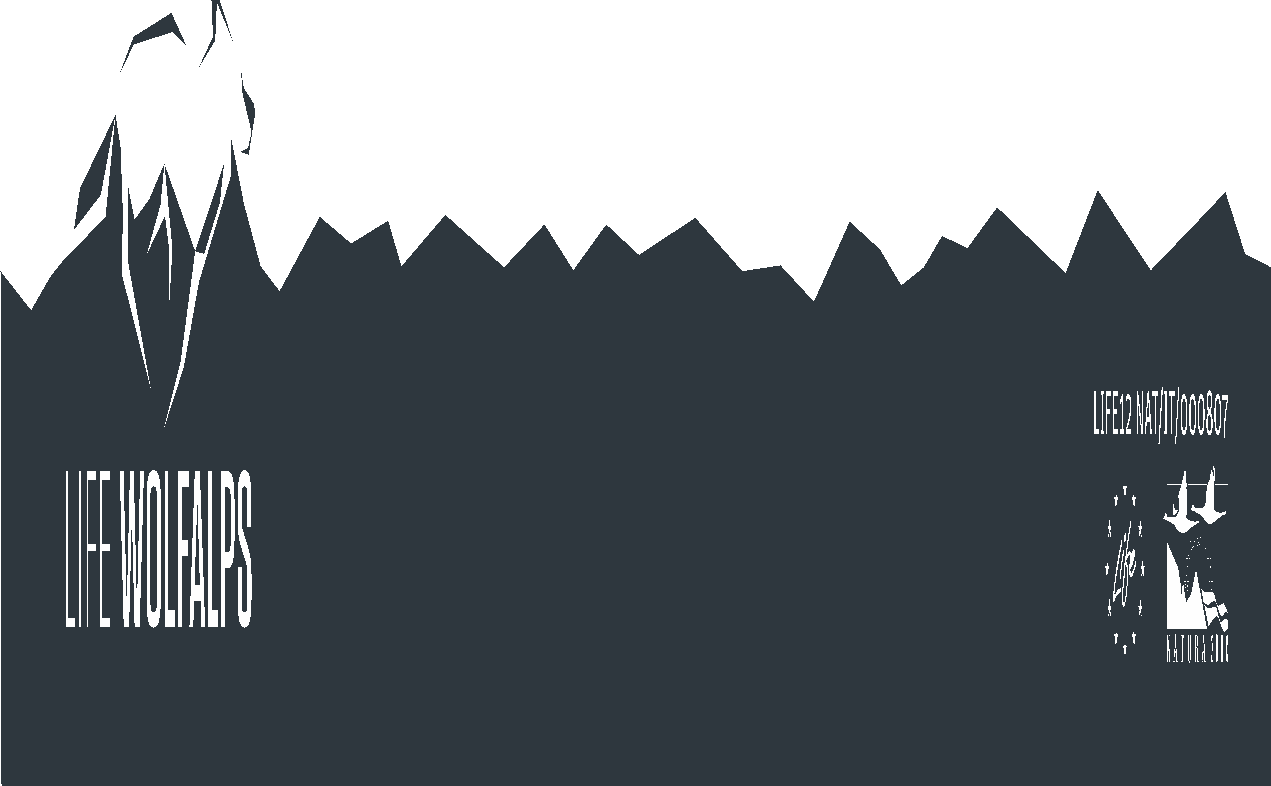 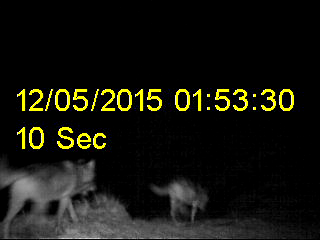 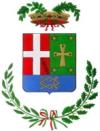